Martin von Haller Goenbaek
Associé
Bird & Bird
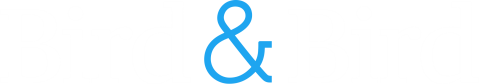 Mon parcours
Tech startups
#CPHFTW
NordicMakers.vc
Danish Open Source Vendors Association

Associé chez Bird & Bird Copenhagen
Avocat IT
Open source
FSFE European Legal Network
Blockchain (FinTech)

« Avocat Open Source  »
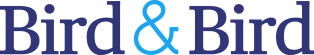 2
Open source – la collaboration par la licence
Open source – une très courte introduction
Cas d’utilisations
Comment les différentes licences open source supportent-elles la collaboration ?
Apache v2 en plein essor
Avertissements
Licences ouvertes pour d’autres types de droits de PI
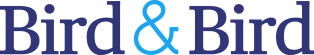 3
Religion et business
Free Software Foundation
Open Source Initiative
Linux Foundation
Business models « classiques »
Stratégie d’audit de conformité des licences (licencié)
«Cœur open source» (concédant)
Dérogations au Copyleft (concédant)
Support et maintenance (concédant/licencié)
Collaboration
Réduction des coûts
Innovation
Indépendance vis-à-vis des fournisseurs
Pas de monopole
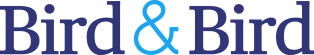 4
Open source – un modèle de licence
Un modèle de développement : «The Bazaar»
Mais plutôt une hiérarchie méritocratique (« Doocracy») 
Un modèle de licence basé sur la protection des droits d’auteur !
Les 4 principaux droits des utilisateurs (les « quatre libertés »)
Liberté d’utiliser
Liberté de modifier
Liberté d’accès au code source
Liberté de redistribuer
Copyleft
Intégrité de la notice de copyright et des termes de la licence
Marques non couvertes
Brevets partiellement couverts
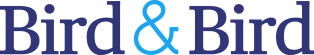 5
L’Open source est partout
Marc Andreesen: “Le logiciel dévore tout” (traduction libre) 
Gartner: “Expliquez, si vous n’êtes pas en train d’utiliser de l’open source” (traduction libre)
L’open source est partout (Internet, OS, middleware, bases de données, ERP)
L’open source fait fonctionner les téléphones mobiles, le e-commerce, les réseaux sociaux, les startups
Pas d’innovation ou de disruption sans l’open source (IdO, big data, robotique, IA, génomique)
La Blockchain est open source
L’open source est utilisé dans tous les secteurs (SMW, blue chip, gouvernement, armée, industrie pharmaceutique, secteur de la finance)
L’open source a GAGNE HAUT LA MAIN !
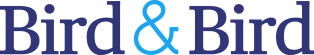 6
Quelques cas d’usages de collaboration open source
Linux Foundation
Industry collaboration
Automotive Grade Linux
AllJoyn Open Source Project
Hyperledger
OpenCHAIN
Apache Foundation
Hadoop
OpenOffice
CloudStack
Amazon
Google
Facebook
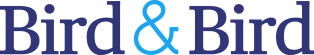 7
Licences permissives et autres licences open source
Le copyleft est un obstacle à son adoption
Licences BSD et MIT
Apache v2
Permissive
Concession explicite de brevet
Licences Creative Commons
Contenus
Données
Ma préférée : la « Beer license » « <phk@FreeBSD.ORG> a écrit ce fichier. Tant que vous gardez cette notice vous pouvez faire ce que vous voulez de cette chose. Si on se rencontre un jour, et que vous pensez que cette chose en vaut la peine, vous pouvez me payer une bière en échange »
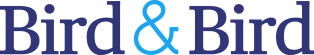 8
En conclusion…
L’open source est  incontournable… et on devrait en être content
L’open source soutient toute l’innovation aujourd’hui
L’open source est présent dans de nombreux business models – parmi les partenariats, parmi les startups et les communautés non marchandes, tout comme – et de plus en plus – les grandes organisations 
L’open source cherche à favoriser la concurrence et empêcher les monopoles et les cartels
Les licences permissives sont au goût du jour
Attention à respecter des licences…mais ce n’est pas si dur !
(le copyleft pourrait revenir)
Adoptez l’open source
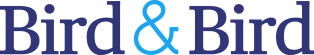 9
Merci de votre attention
Martin von Haller Groenbaek
martin.vonhaller@twobirds.com
@vonhaller
https://www.linkedin.com/in/vonhaller/
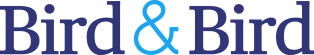 10